Glavne ideologije u suvremenim društvima
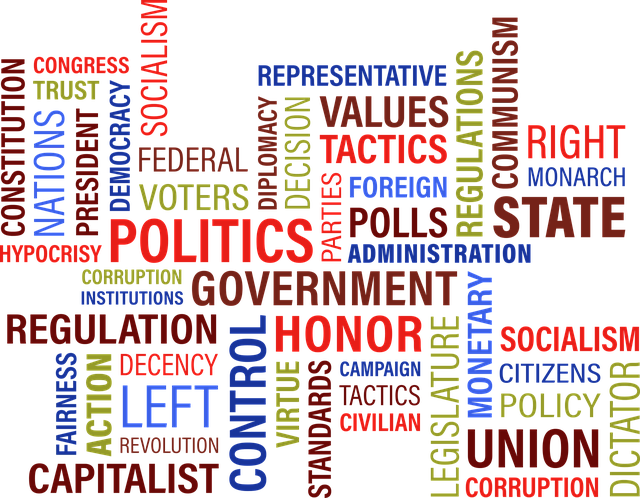 Suvremena društva – vrlo složena, sastoje se od mnogo različitih skupina s različitim interesima

Ideologije – 2 skupine:

              Konzervativne                                 Radikalne
                   (desne)                                           (lijeve)

  - očuvanje postojećeg načina            - zalažu se za promjenu
     uređenja društvenih odnosa,           uređenja društva, 
    pri čemu se pozivaju na prošlost,      pozivajući se na pravednost,
    običaje, tradiciju, moral,...                  jednakost i slično

Svaka konkretna ideologija sadrži konzervativne i radikalne elemente, a također može promijeniti svoj značaj s obzirom na povijesne okolnosti i društveni kontekst u kojem djeluje

U političkom životu suvremenih društava najčešće susrećemo 4 velike ideologije

https://www.youtube.com/watch?v=JlQ5fGECmsA
Liberalizam
Politička filozofija 18. stoljeća nastala zbog društvenih previranja tog doba
prosvjetiteljstvo,  francuska i američka
      revolucija




Ideje:  - individualna prava i slobode
            - razdvajanje privatnog i javnog
            - ugovor
            - pristanak
            - ograničena vlada
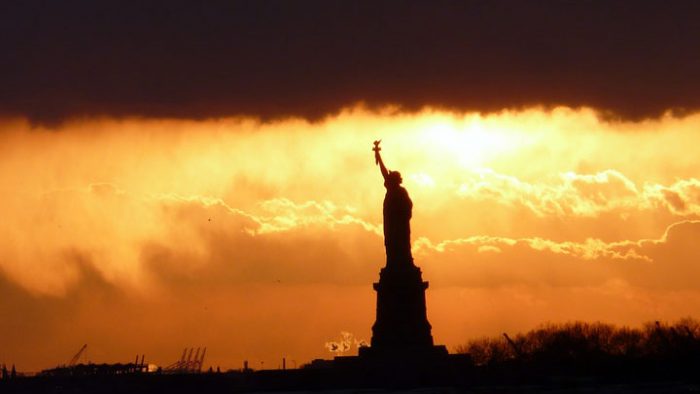 Individualizam – politička i moralna doktrina koja zagovara vrijednost pojedinoga ljudskog bića
Sloboda (tj. slobode/freedoms) i jednaka prava pojedinaca
Slobodno gospodarstvo – najbolje će zadovoljavati potrebe i ostvarivati interese ljudi
Jednaka prava za proizvodnjom i potrošnjom za sve
Vlada (država) – treba imati minimalne funkcije – održavanje vladavine zakona, unutarnjeg reda, obrana privatnog vlasništva i osobne sigurnosti
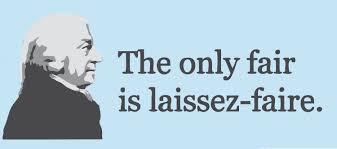 20.st. – Novi liberalizam
Socijalni individualizam
Dobrobit pojedinca povezana s dobrobiti čitave zajednice
Siromaštvo, nezaposlenost, bolest – socijalni problemi
Građani – ekonomska, kulturna, politička i socijalna sredstva kako bi vodili život ispunjen smislom, dostojan čovjeka
    ------ Sloboda





Krajem 80-ih – Neoliberalizam (M. Thatcher, R. Reagan)
Ekonomska teorija/politika kojoj je cilj deregulacija tržišta, denacionalizacija (privatizacija) državnih poduzeća, smanjivanje poreza, ukidanje socijalnih povlastica i pomoći 
Zdravstvo i školstvo – padaju pod zakone tržišta
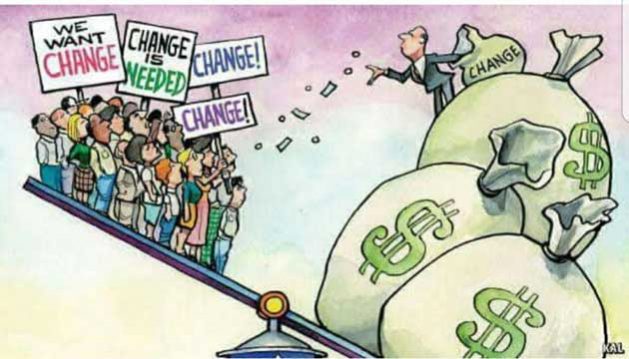 Konzervativizam
Reakcija na Francusku revoluciju iz 1789.
Edmund Burke piše o dvije nove ideje koje je donijela Franc. revolucija:
    - ideja o jednakosti
    - ideja o usavršivosti ljudi




Kultiviranje ljudskog razuma, reforme političkih i društvenih institucija
Burke i ostali konzervativci protive se takvim stajalištima
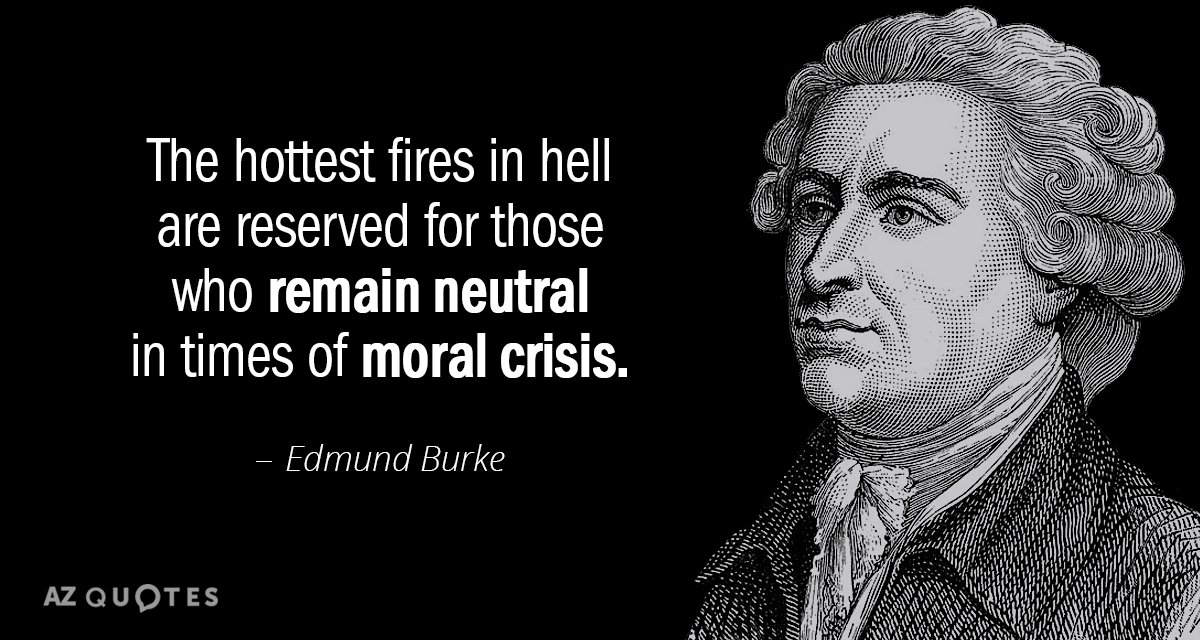 Tradicionalistički konz. 
    - važnost običaja, konvencija i tradicije
    - država – proizvod zajednice, ima spiritualne i    organske značajke
    - vodstvo, autoritet, hijerarhija – prirodne pojave
    - pokoravanje 
    - slobode i prava – ukorijenjeni u normama zajednice

Romantički konz.
    - nostalgija za idealiziranom, pastoralnom, seoskom prošlosti
    - utopijske vizije obnovljenih društava, liberalna ekonomija je smatrana pogrešnom
    - antiindustrijalizam, osuđuju otuđenje, dehumanizaciju i komercijalizaciju
    - jednostavan način života, vjera i zajednički osjećaji
Neokonzervativizam – Nova desnica
   - javlja se krajem 20.st.
   - ekonomski – neoliberalizam, slobodno tržište
   - društveno – gorljivi nacionalizam, domoljublje, nacionalna kultura, čistoća rase, prirodna nejednakost, obiteljska stega, patrijarhalni autoritet, kršćanska vjerska poduka







Ronald i Nancy
Reagan
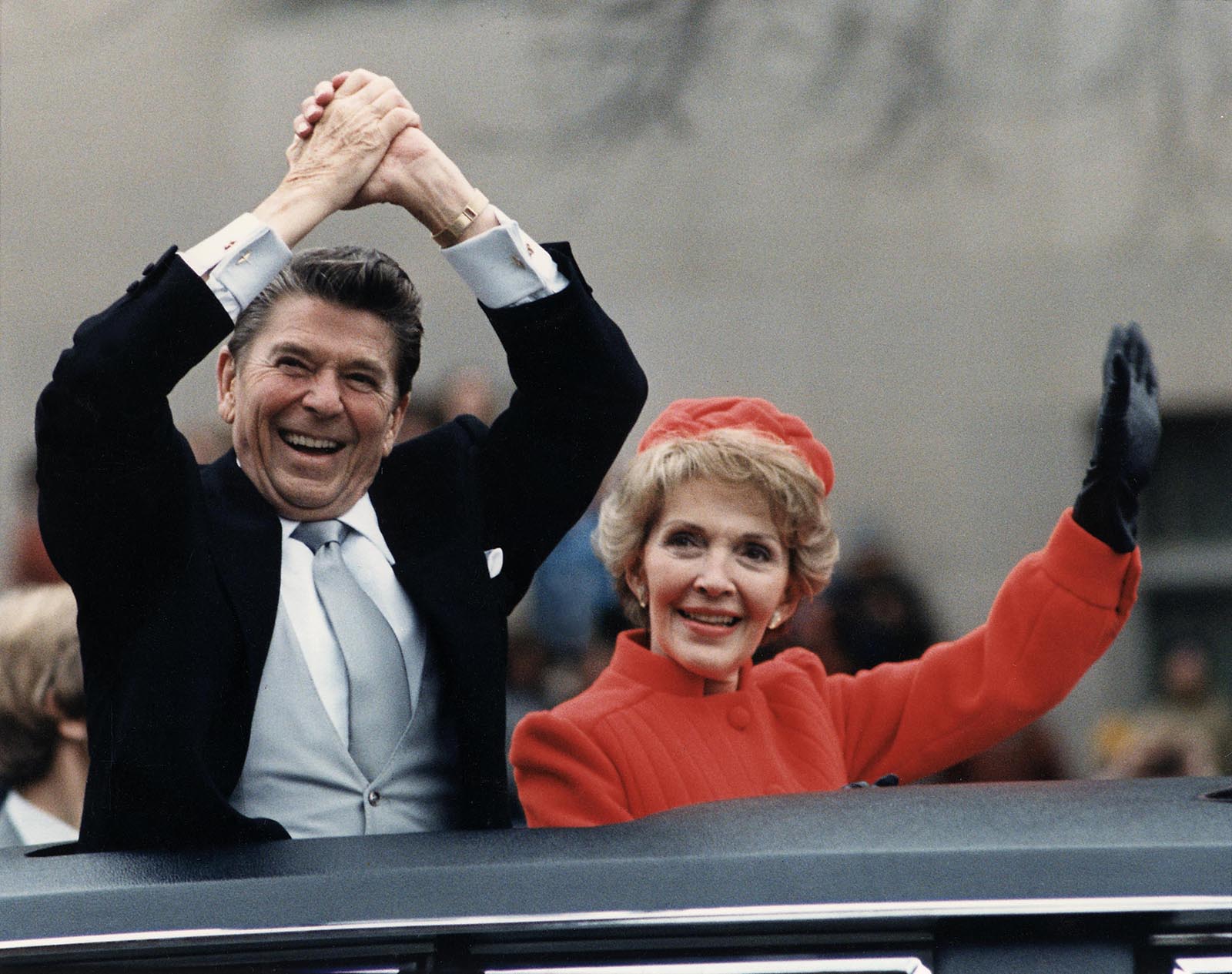 Socijalizam
Društveni pokret nastao nakon Francuske revolucije
Ind. revolucija snažan katalizator – olakšala razvoj kapitalizma i nastanak radničke klase - društv. skupine koja je postala žarište i glavni protagonist socijalističkog pokreta
najprimjerenija ideologija za ostvarenje interesa radničke klase




Nije Djed Mraz
nego... 
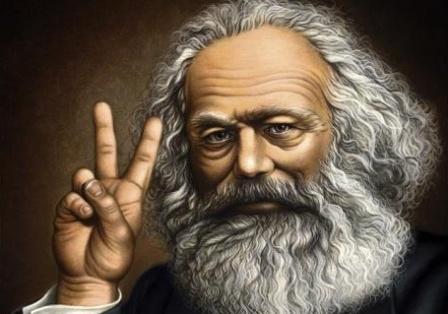 Karl Marx – pružio obuhvatnu sintezu i uvjerljiva objašnjenja društvenih pojava i procesa

Reformski soc. – kapitalizam se može popraviti, prihvaća demokratska pravila političke borbe
Revolucionarni soc. – komunizam - radikalno rušenje nepravednog poretka
Utopijski soc. – radikalne promjene u ekonomiji i odnosima vlasništva, detaljno opisivanje uređenja društva, istinska ljudska priroda, odnosi u obitelji, prehrana, način odijevanja,...
Marksizam – snažna i integrativna teorija socijalizma, kombinacija prosvjetiteljskog materijalizma, Hegelove filozofije, liberalne političke ekonomije i utopijskog soc.
     - proleterijat (radnička klasa) vs buržoazija (kapitalisti)
     - kraj tog sukoba – revolucionarno rušenje kapitalizma
Osnovne vrijednosti socijalizma:
   - egalitarizam – zagovaranje jednakosti među ljudima
   - moralizam
   - racionalizam





Grafit u
 Parizu
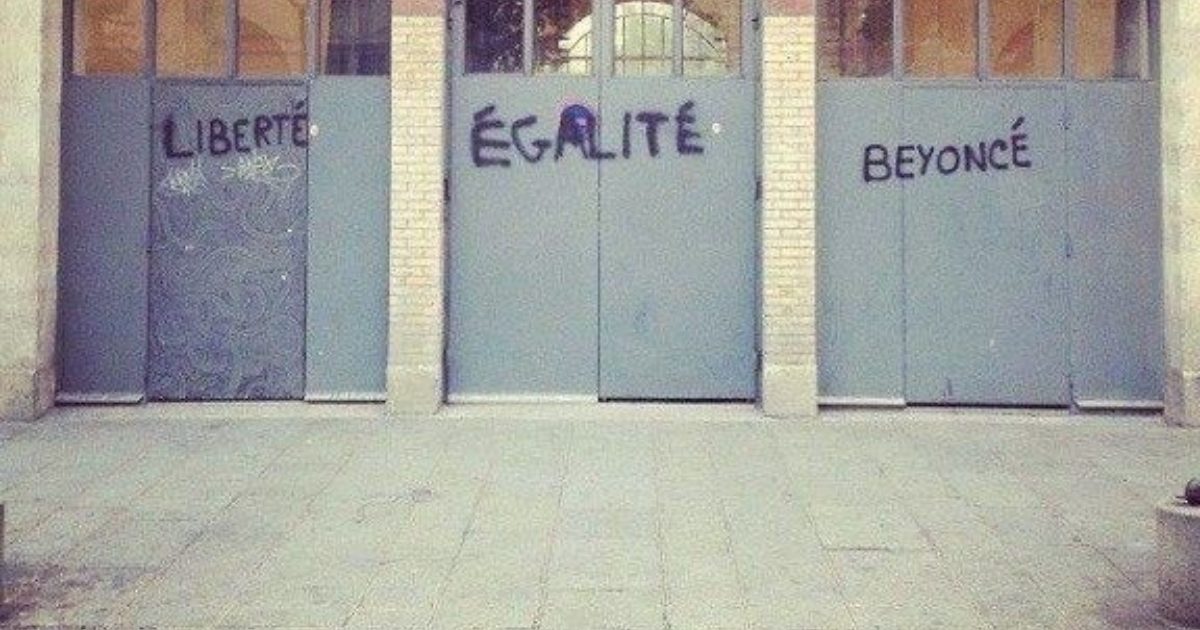 Nacionalizam
Ideologija, oblik ponašanja koja traži da nacionalna samosvijest i etnički ili jezični identitet dobiju svoj politički izraz
nastaje s dolaskom demokracije, modernizacije, industrijalizacije i teorije o narodnom suverenitetu
slabašna i često naivna teorija, ne oslanja se na filozofske i znanstvene spoznaje
liberalni, konzervativni, socijalistički nacionalizam
https://www.youtube.com/watch?v=aUcYU95kCAI
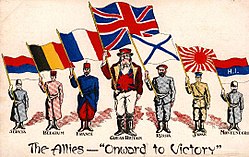 Hvala 